Отчет об исполнении бюджета города Пскова за 2020 год
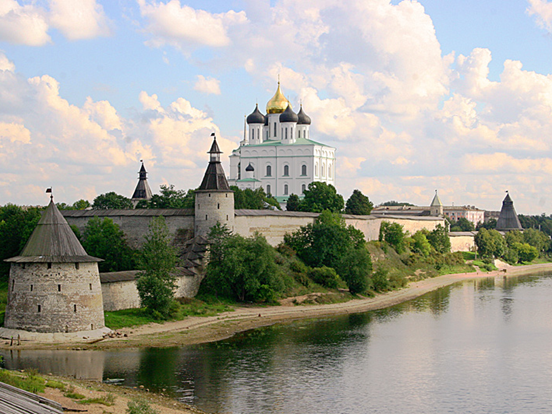 20 апреля 2021 года
Отчет об исполнении бюджета города Пскова за 2020 год
Внесение изменений в бюджетные назначения
млн. руб.
20 апреля 2021 года
Отчет об исполнении бюджета города Пскова за 2020 год
Основные характеристики бюджета
млн. руб.
20 апреля 2021 года
Отчет об исполнении бюджета города Пскова за 2020 год
Основные характеристики бюджета вар2
млн. руб.
20 апреля 2021 года
Отчет об исполнении бюджета города Пскова за 2020 год
Структура доходов бюджета города Пскова в 2020 году
20 апреля 2021 года
Отчет об исполнении бюджета города Пскова за 2020 год
Расходы бюджета города Пскова 2020 года по отраслям
20 апреля 2021 года
Отчет об исполнении бюджета города Пскова за 2020 год
Динамика расходов бюджета города Пскова за 2017-2020 годы (по отраслям)
млн. руб.
20 апреля 2021 года
Отчет об исполнении бюджета города Пскова за 2020 год
Муниципальные программы
млн. руб.
Социальной направленности
3 893,9
Обеспечение безопасных условий жизнедеятельности 
12,4
Программы в отрасли ЖКХ и дорожного хозяйства
1 568,2
Общего характера
80,1
Создание условий для повышения качества обеспечения населения муниципального образования «Город Псков» коммунальными услугами
67,7
Совершенствование муниципального управления
62,2
Культура, сохранение культурного наследия и развитие туризма на территории муниципального образования «Город Псков»
560,6
Защита населения и территории муниципального образования «Город Псков» от чрезвычайных ситуаций и террористических угроз, обеспечение пожарной безопасности и безопасности людей на водных объектах
4,9
Содействие экономическому развитию, инвестиционной деятельности
17,9
Развитие образования и повышение эффективности реализации молодежной политики
2 639,4
Развитие и содержание улично-дорожной сети города Пскова
1 170,6
Обеспечение общественного порядка и противодействие преступности
7,5
Повышение уровня благоустройства и улучшение санитарного состояния города Пскова
260,3
Развитие физической культуры и спорта, организация отдыха и оздоровления детей
546,1
Формирование современной городской среды МО «Город Псков»
69,6
Обеспечение жильем жителей города Пскова
143,1
Поддержка социально ориентированных некоммерческих организаций и отдельных категорий граждан
4,7
20 апреля 2021 года
Отчет об исполнении бюджета города Пскова за 2020 год
Направление расходов бюджета в 2020 году
млн. руб.
20 апреля 2021 года
Отчет об исполнении бюджета города Пскова за 2020 год
Расходы на муниципальные программы социальной направленности
млн. руб.
20 апреля 2021 года
Отчет об исполнении бюджета города Пскова за 2020 год
Расходы на муниципальные программы в отрасли ЖКХ и дорожного хозяйства
млн. руб.
20 апреля 2021 года
Отчет об исполнении бюджета города Пскова за 2020 год
Исполнение бюджета по отраслям
млн. руб.
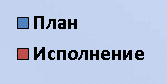 20 апреля 2021 года
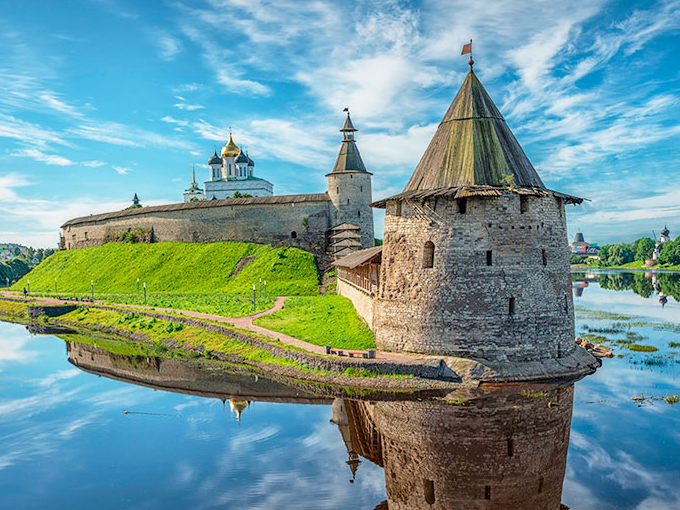 Отчет об исполнении бюджета города Пскова за 2020 год
20 апреля 2021 года